Safety at Home
Things to Remember!
Update your Table of Contents.
-Date: 9/4/18
-Title of Assignment: Safety at Home Notes
-Standards: 1.13.S
-Page #: 
Vocabulary Index (Include page #): Words to be included today smoke alarm, fire extinguisher, pedestrians, neighborhood watch programs, flammable, and electrical overload.
DO NOT copy what is in RED bold, only BLACK!!
Anything in GREEN is a question for you to answer only.
Safety at Home and Away(CN)
A device that makes a warning noise when it senses smoke.

A device that releases chemicals that smother flames.

Able to catch fire easily

A dangerous situation in which too much electric current flows along a single circuit.
Smoke alarm


Fire extinguisher


Flammable

Electrical overload
Safety at Home
Safety at Home includes:
Fire Safety
Preventing Falls
Poisonous products
Electrical Safety
Gun Safety
Fire Safety
Causes of Fires in the Home:
Careless Cooking
Careless Smoking
Incorrect storage of flammable materials
Damaged electrical systems or electrical overload.
Gas leaks.
Fire Safety Cont. (discuss)
Keep stoves and ovens clean. Keep flammable materials away from burners.
Never let a smoker toss a cigarette into a trash can before making sure it is completely extinguished. You can also remind people not to smoke in bed.
Store matches and lighters out of the reach of children. Never play with matches or lighters. Don’t leave candles burning unattended.
Preventing Falls
Most falls occur in the kitchen, bathroom, or on stairs
Tips for preventing falls:
	-clean up spills or wet areas right away
	-have a rug or nonskid mat by the shower/tub
	-keep stairways lit and clear of objects
Poisonous Products
Many household products are poisonous 
Tips for dealing with Poisonous products:
 never call children’s medicine “candy”
Make sure all medicines are secure with caps
Make sure all household products are clearly marked
Keep all poisonous products away from children
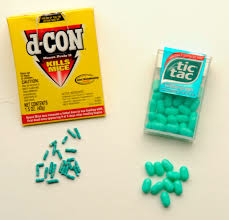 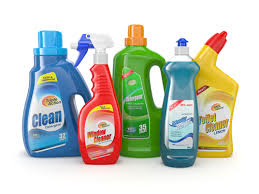 Electrical Safety
Tips for Electrical Safety
Never use an electrical appliance around water 
Unplug small appliances that arent being used (such as hair dryer or curling iron)
In homes with small children,
   cover unused outlets with
   plastic outlet protectors
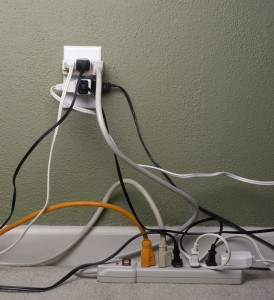 Gun Safety
Tips for Gun safety:
Always observe gun safety rules 
Never touch a gun
If you find a gun, report it to a trusted adult
Never play with a gun, always act as if it loaded
If you ever notice someone with a gun, report it right away
Exit Slip
Analyze the picture below and write down at least 5 things happening that are unsafe.
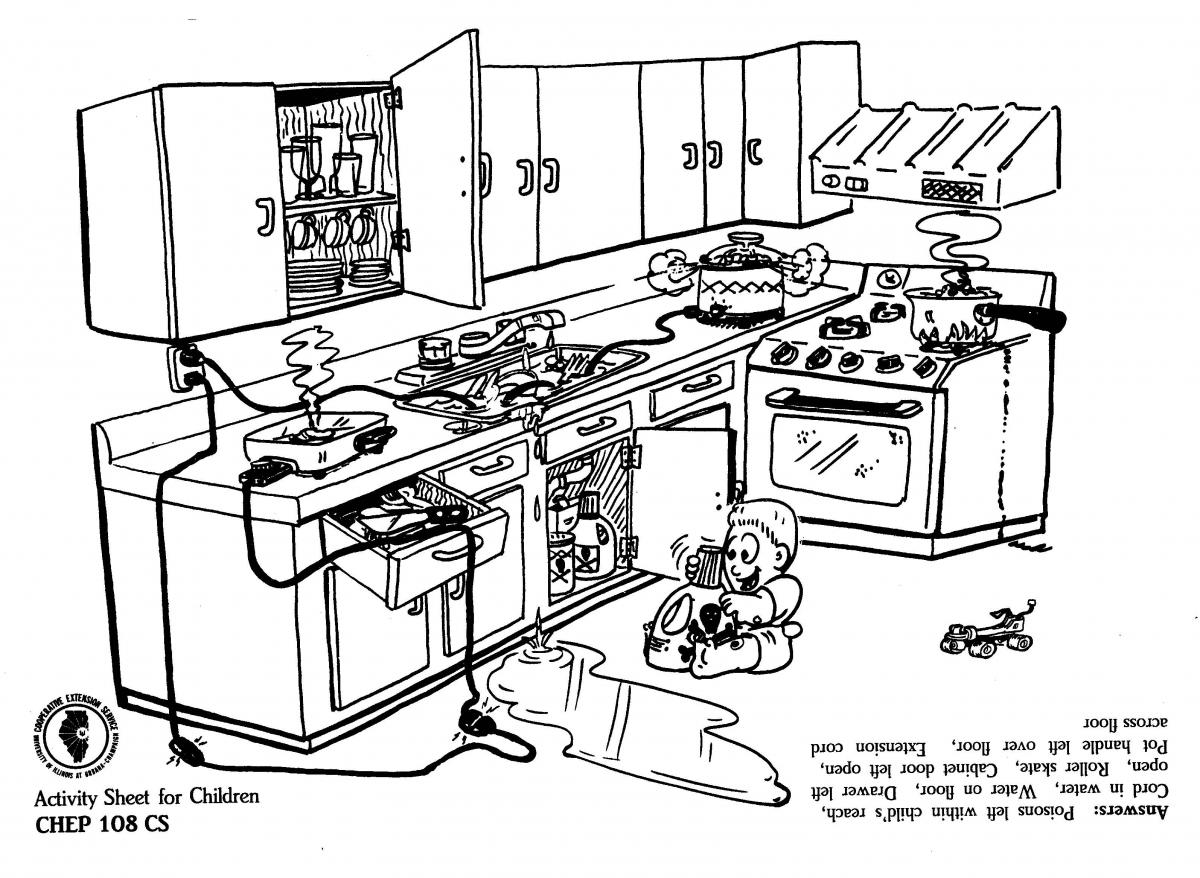